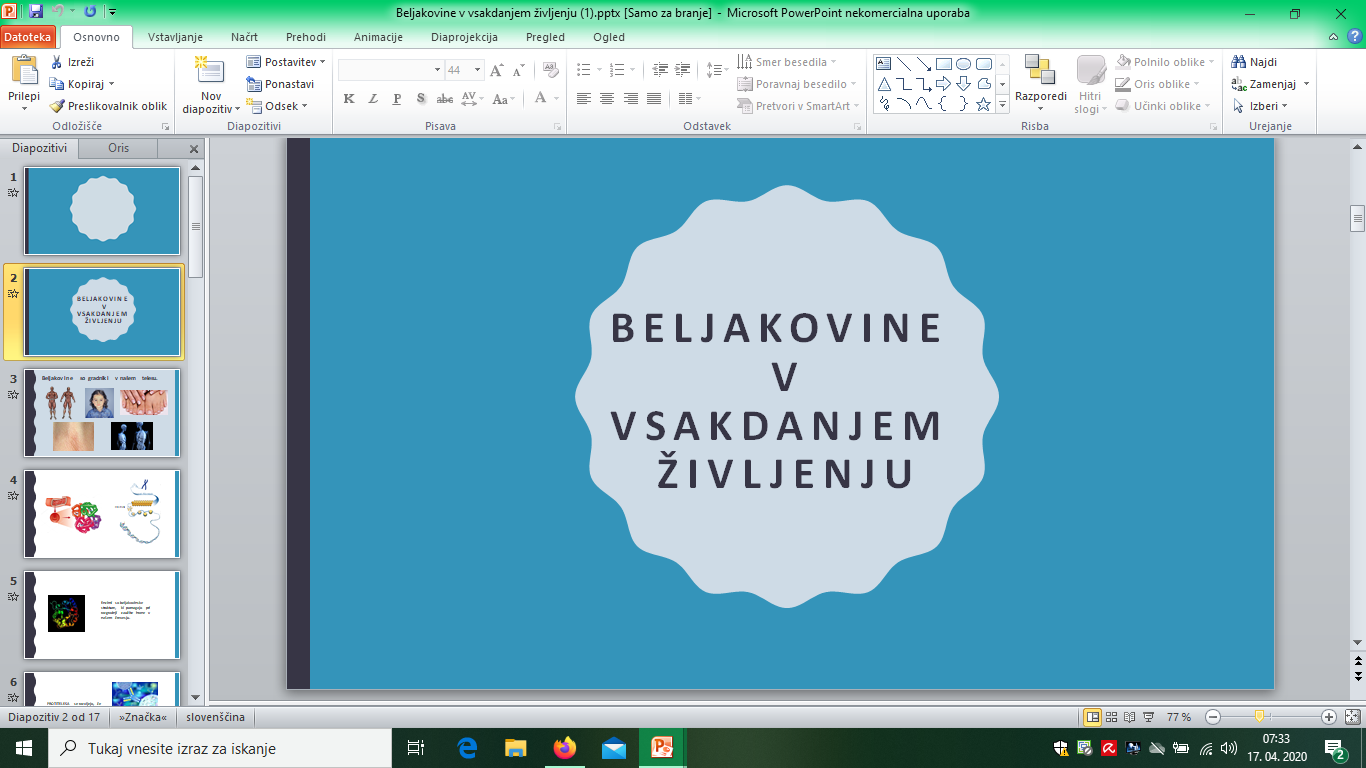 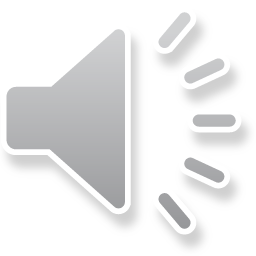 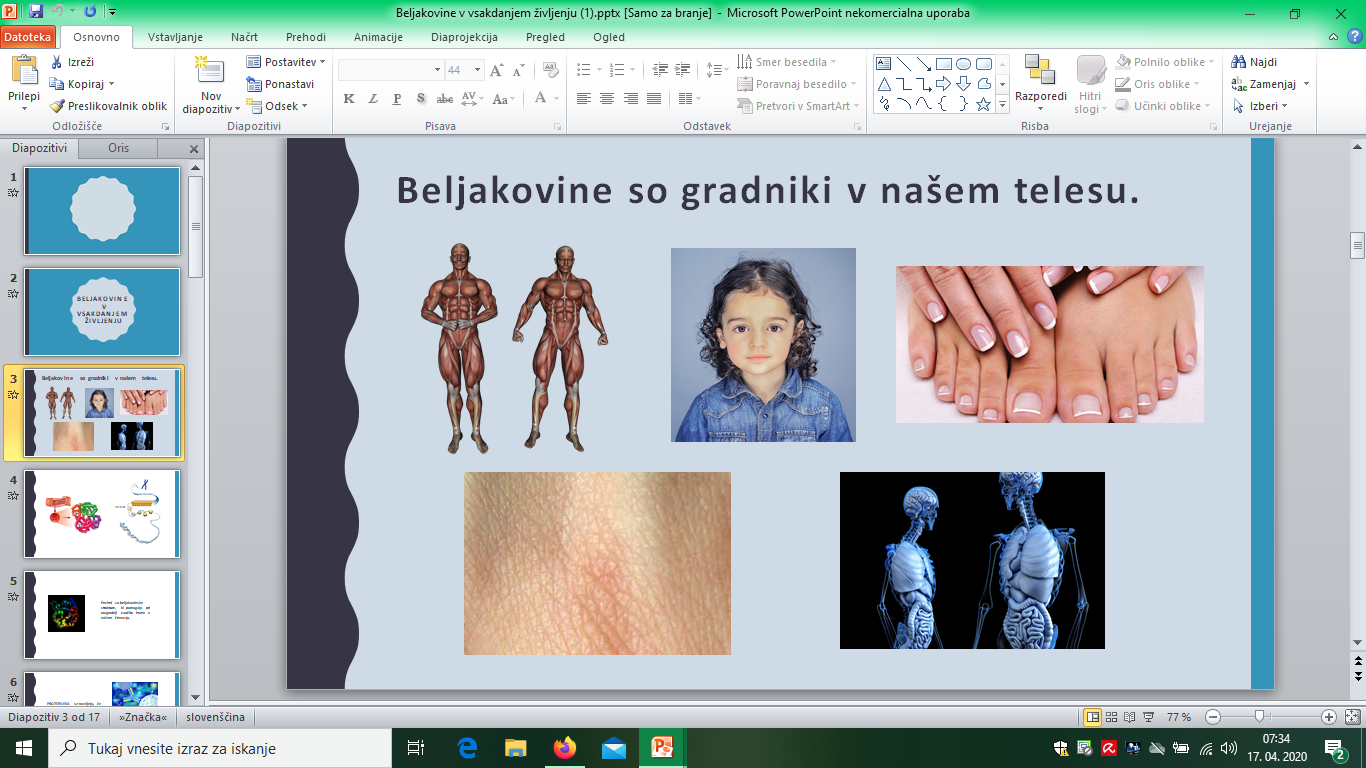 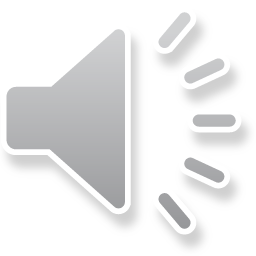 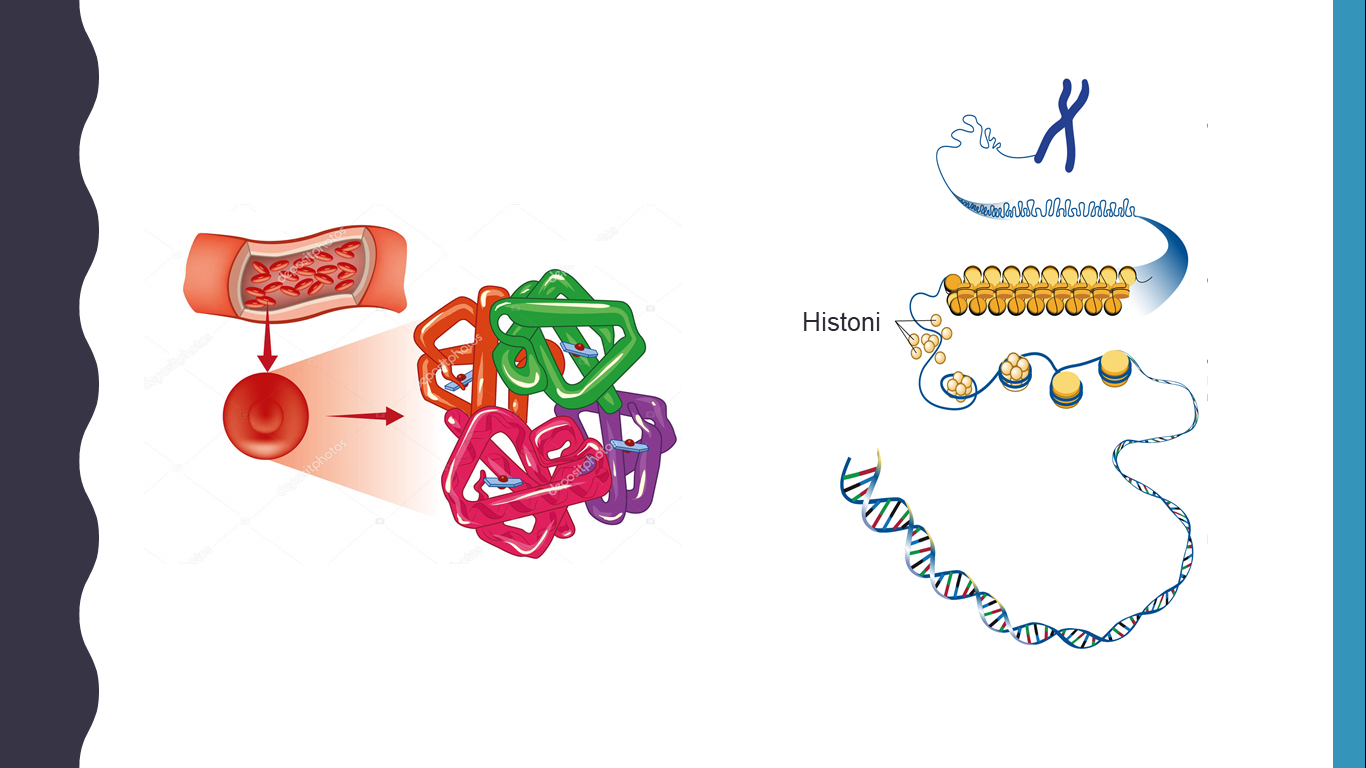 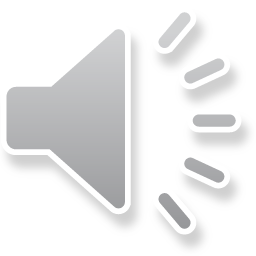 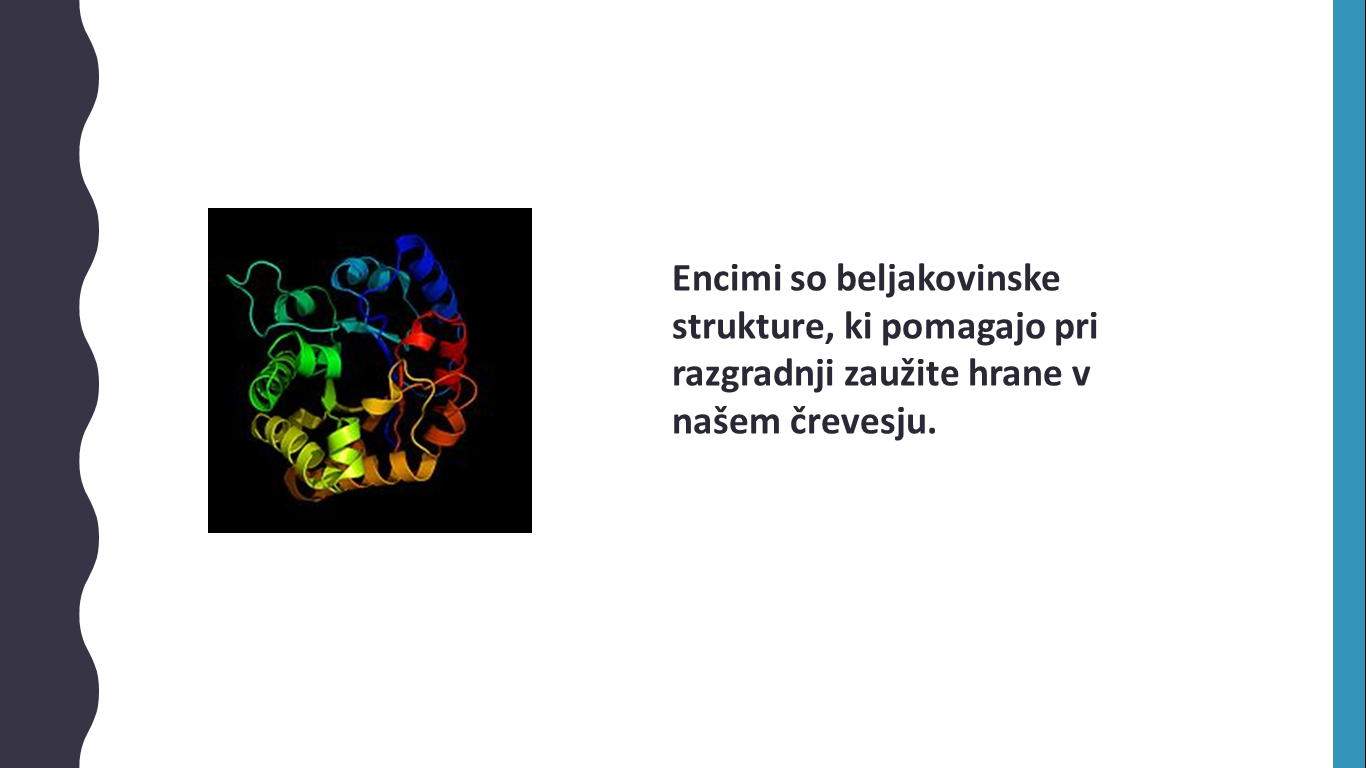 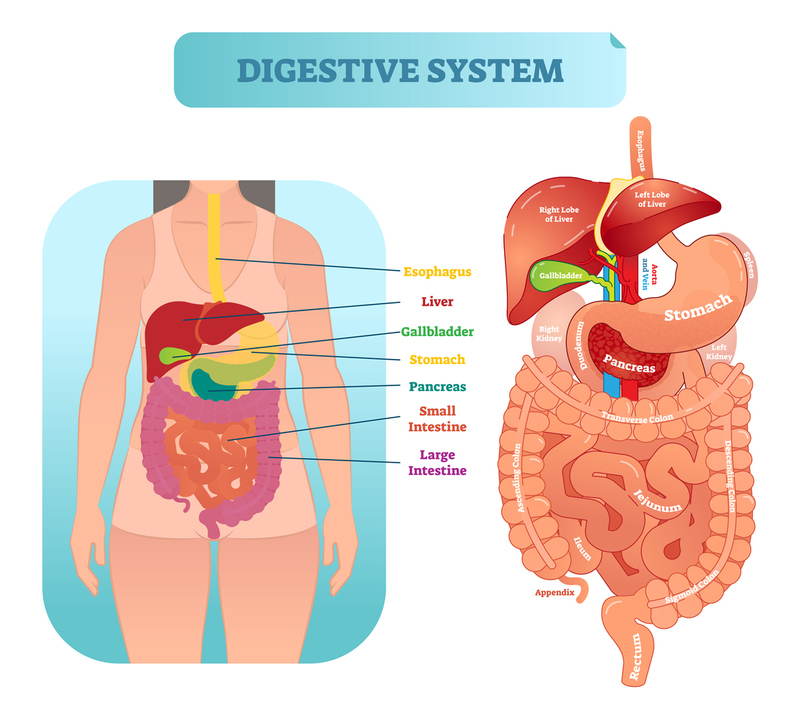 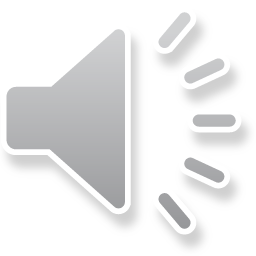 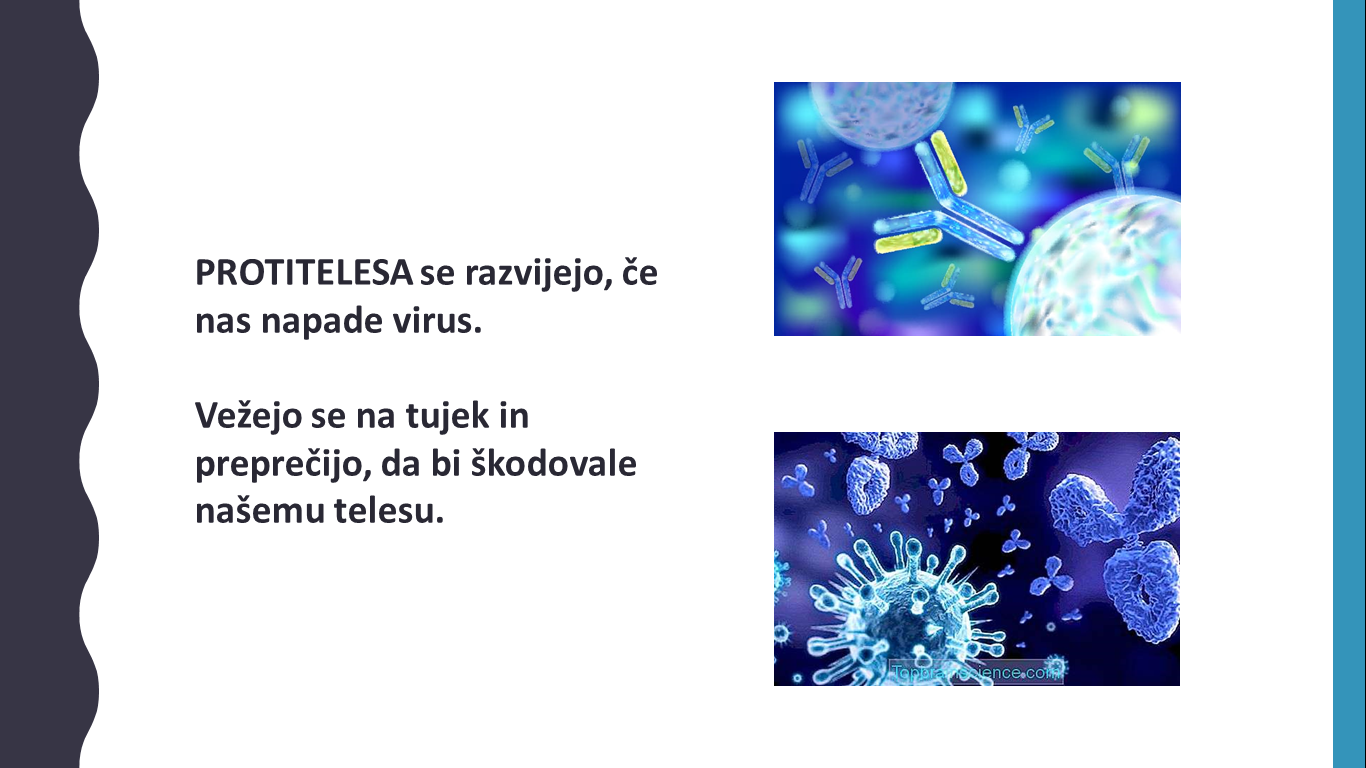 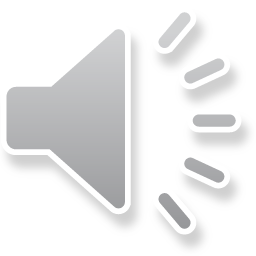 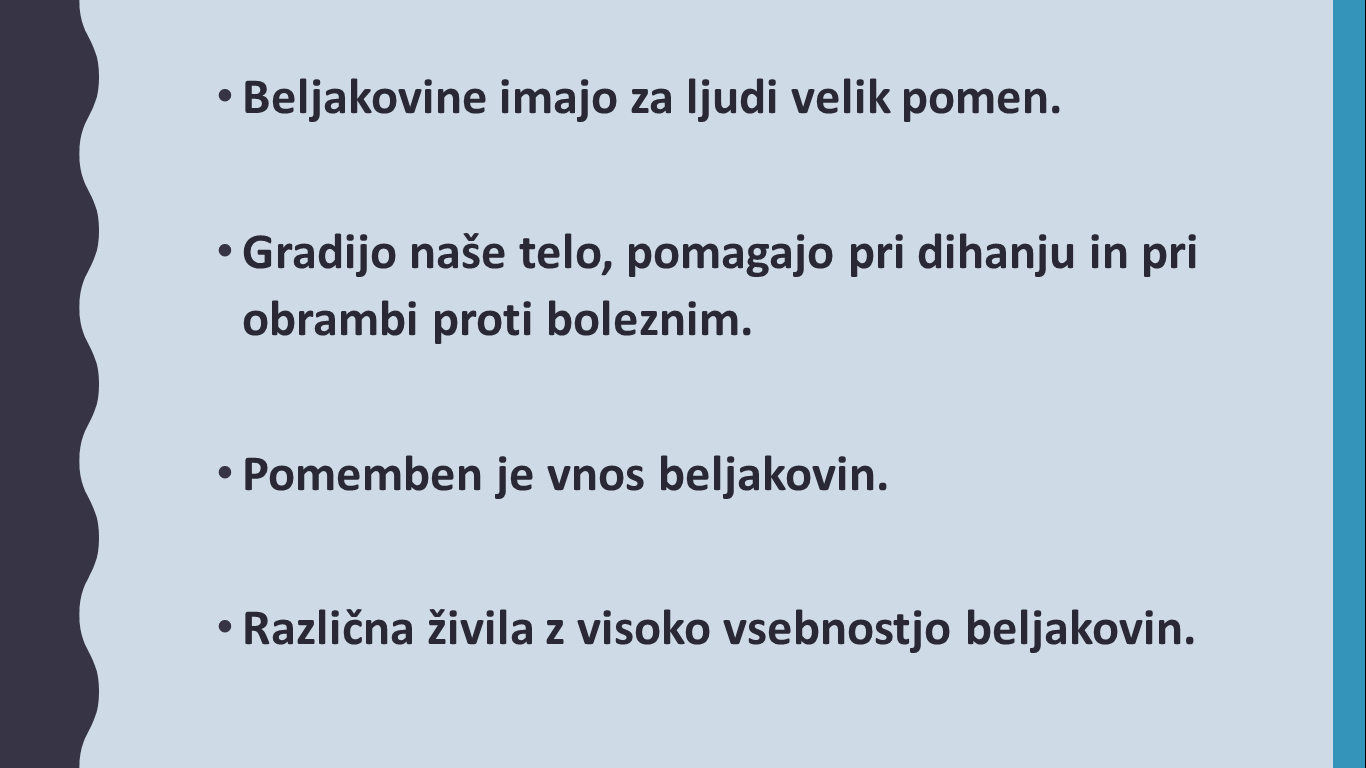 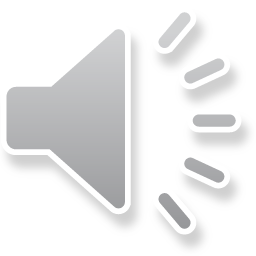 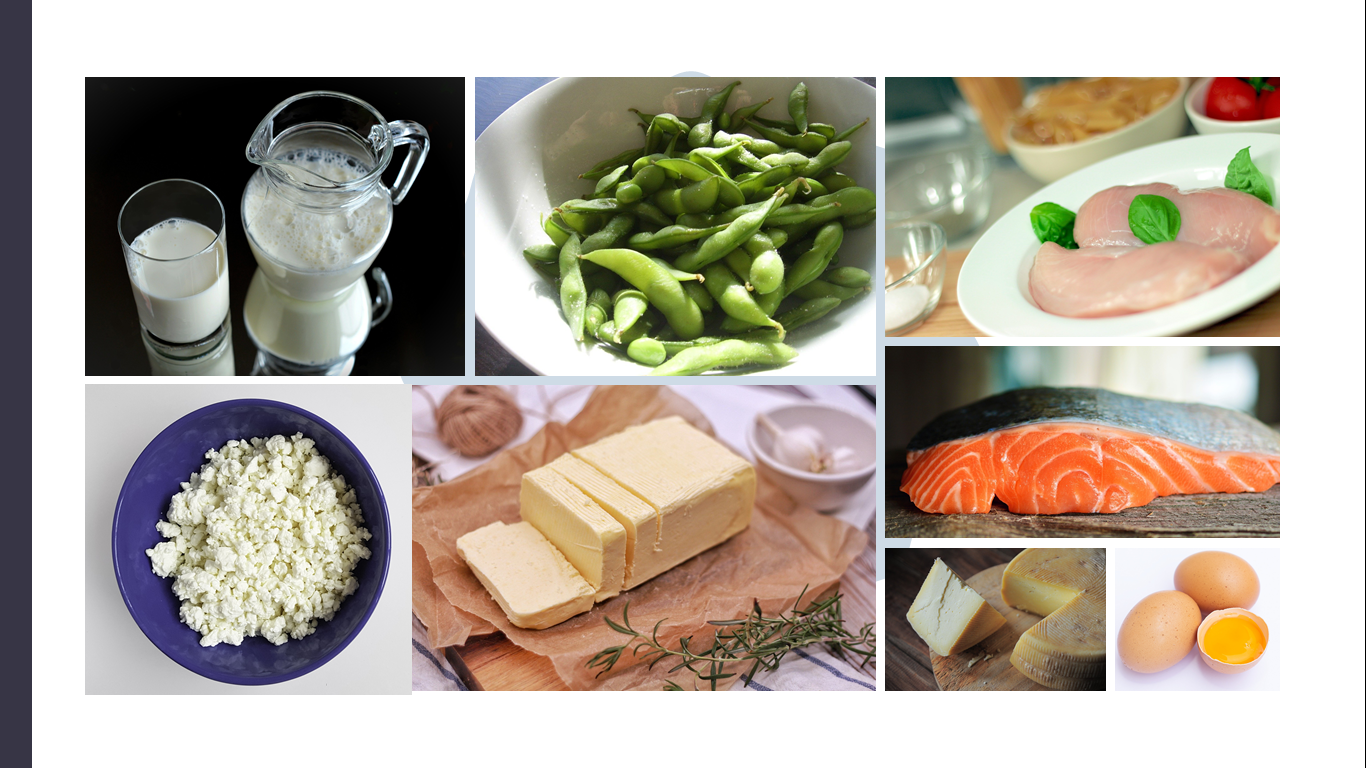 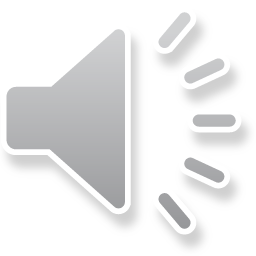 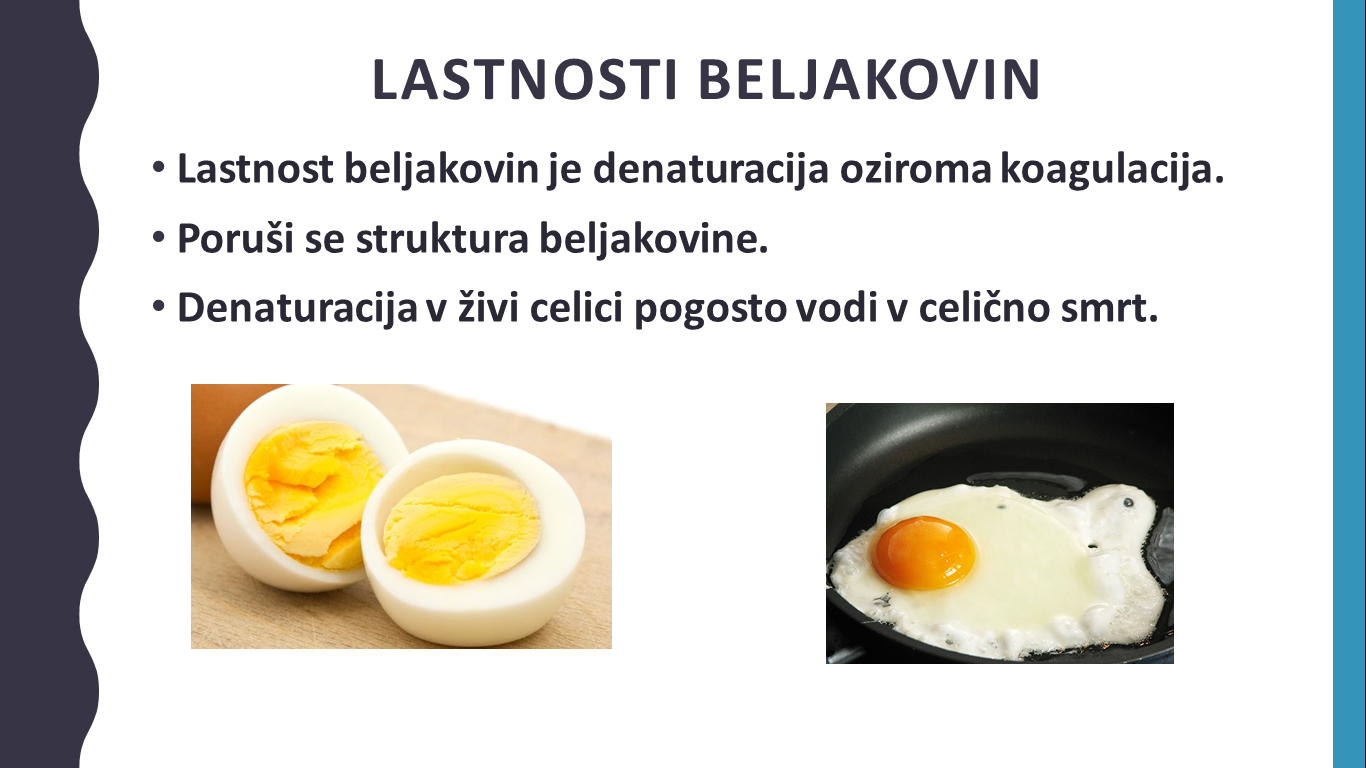 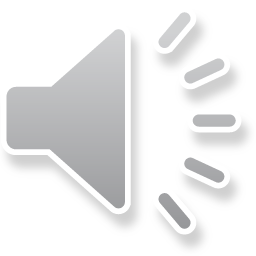 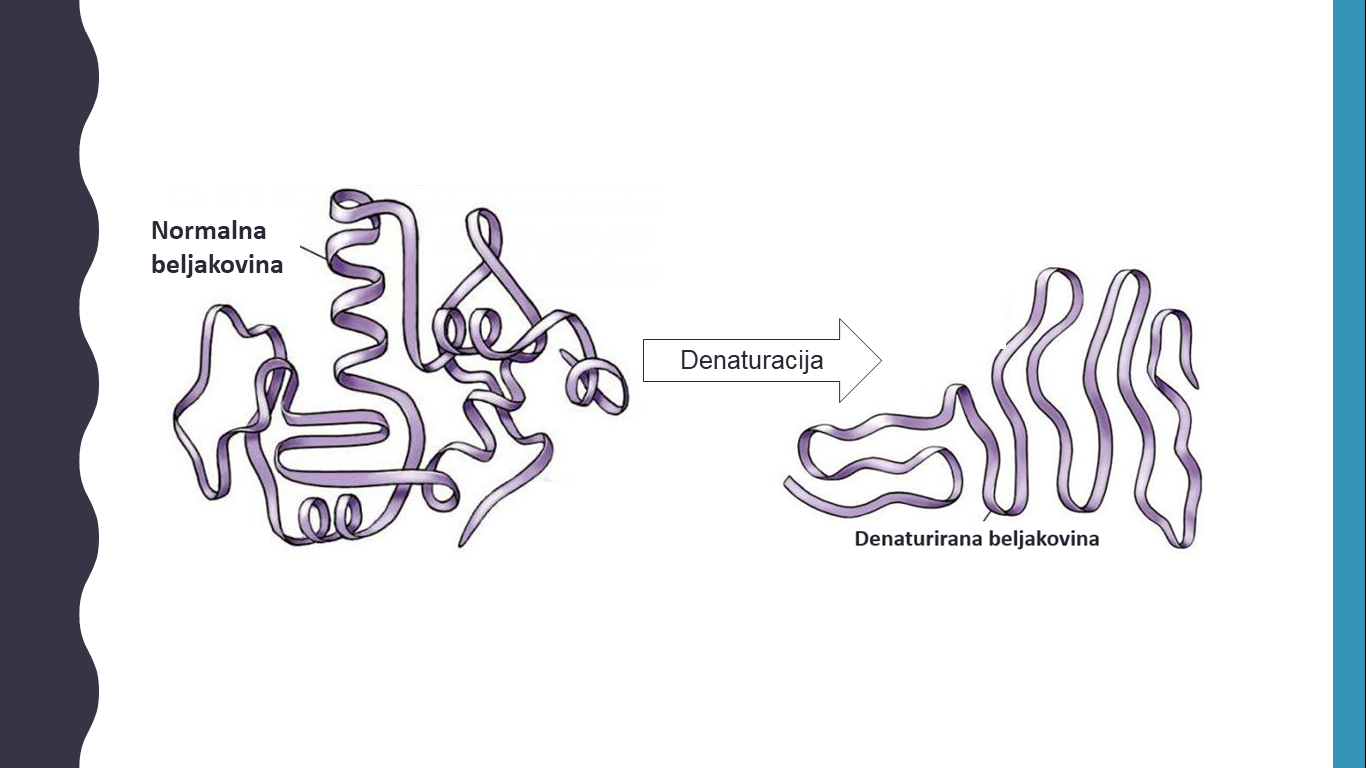 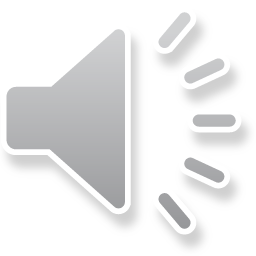 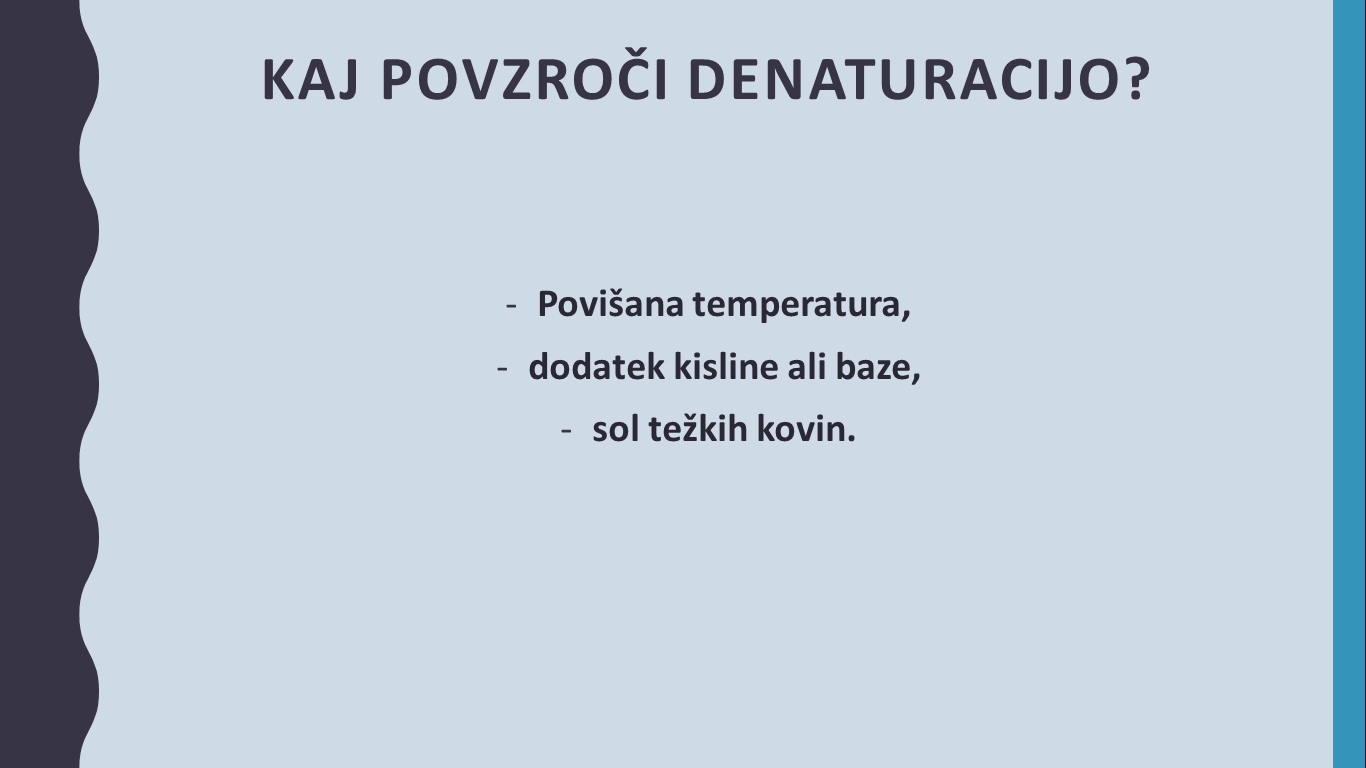 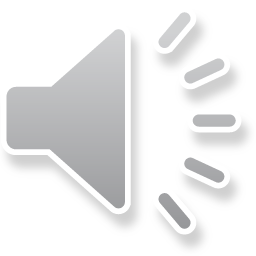 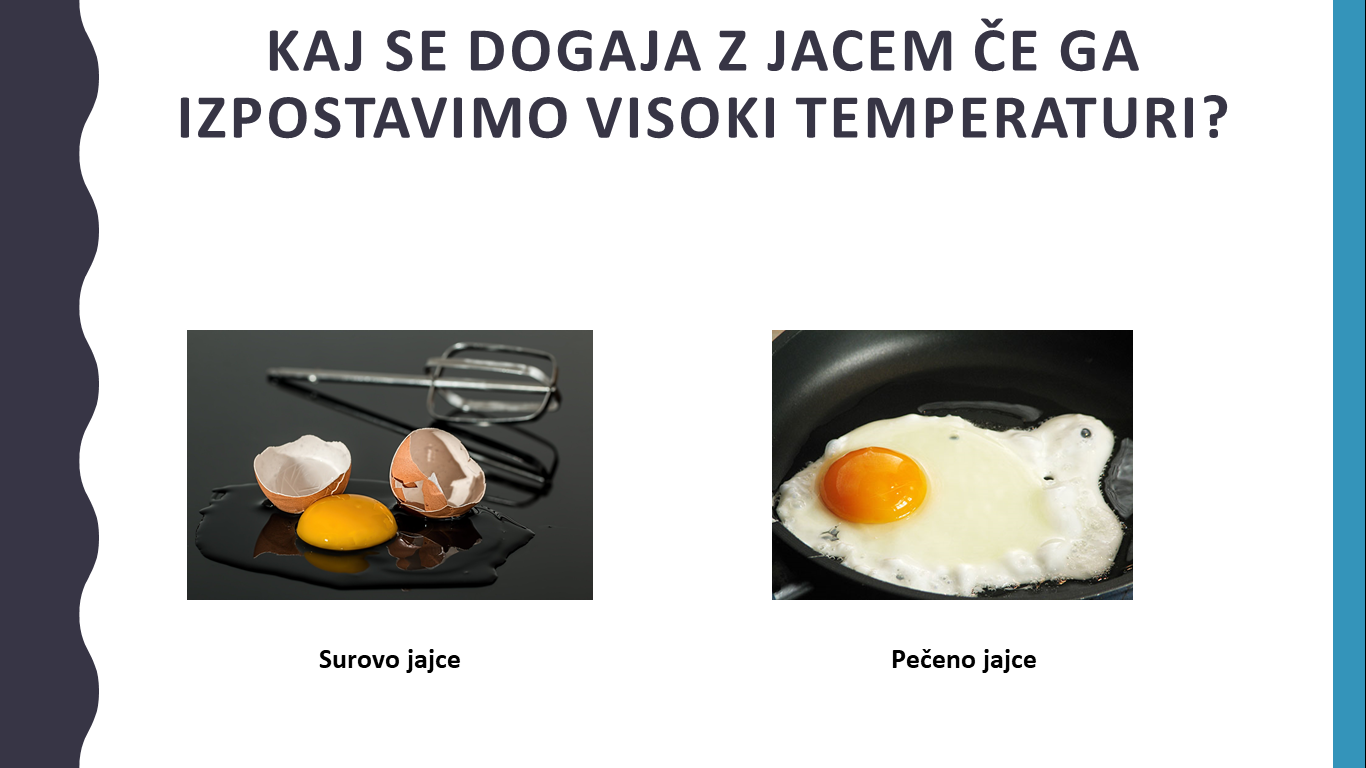 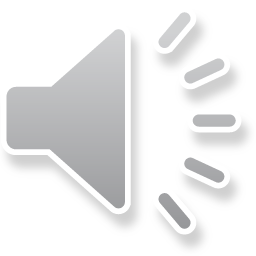 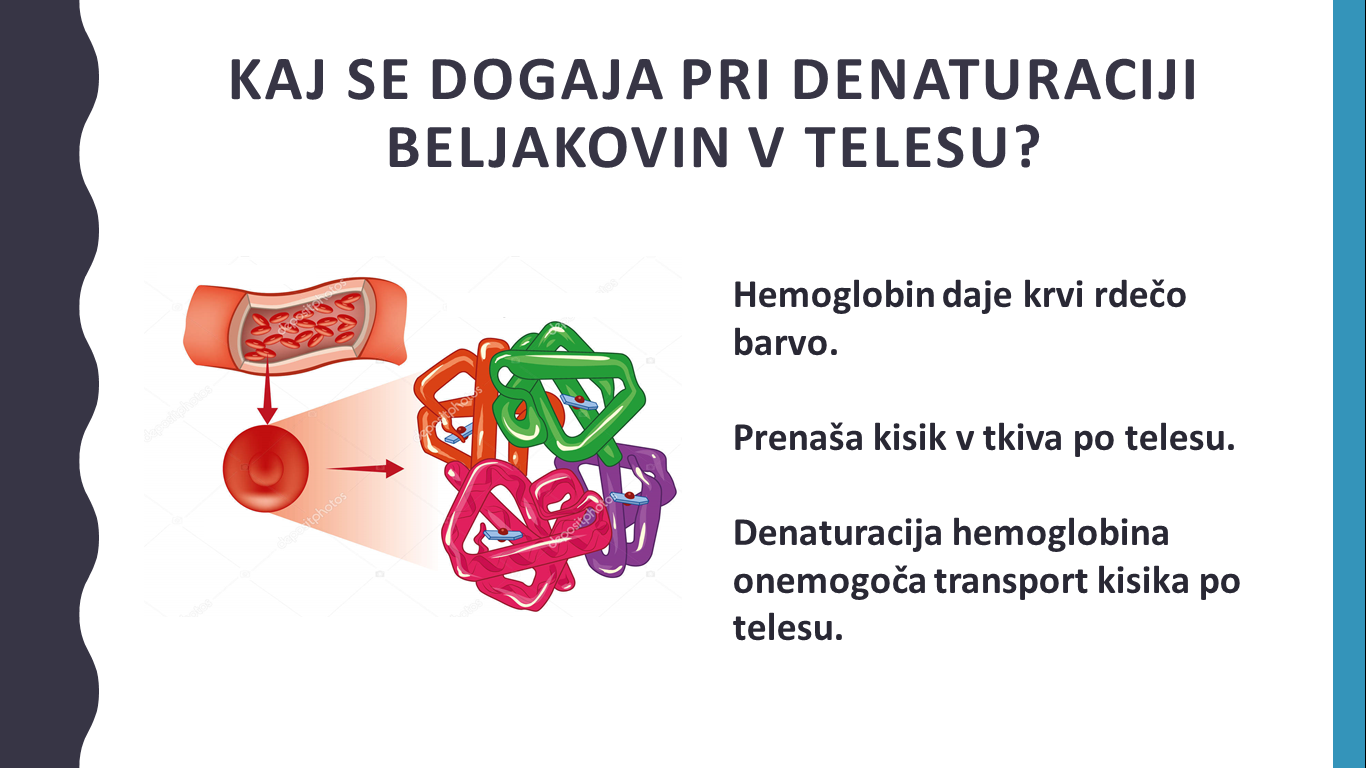 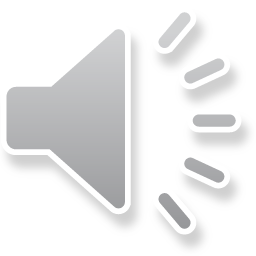 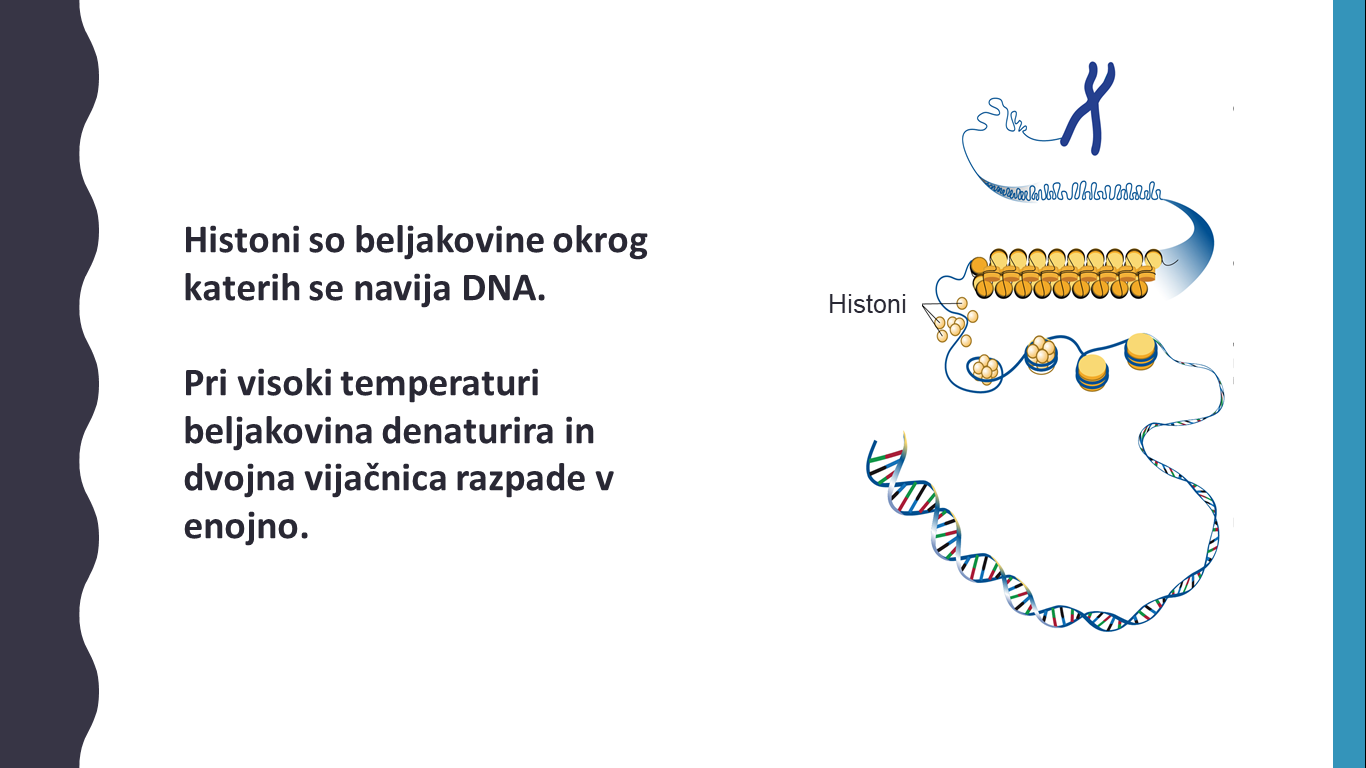 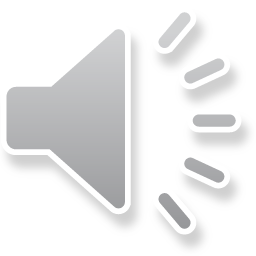 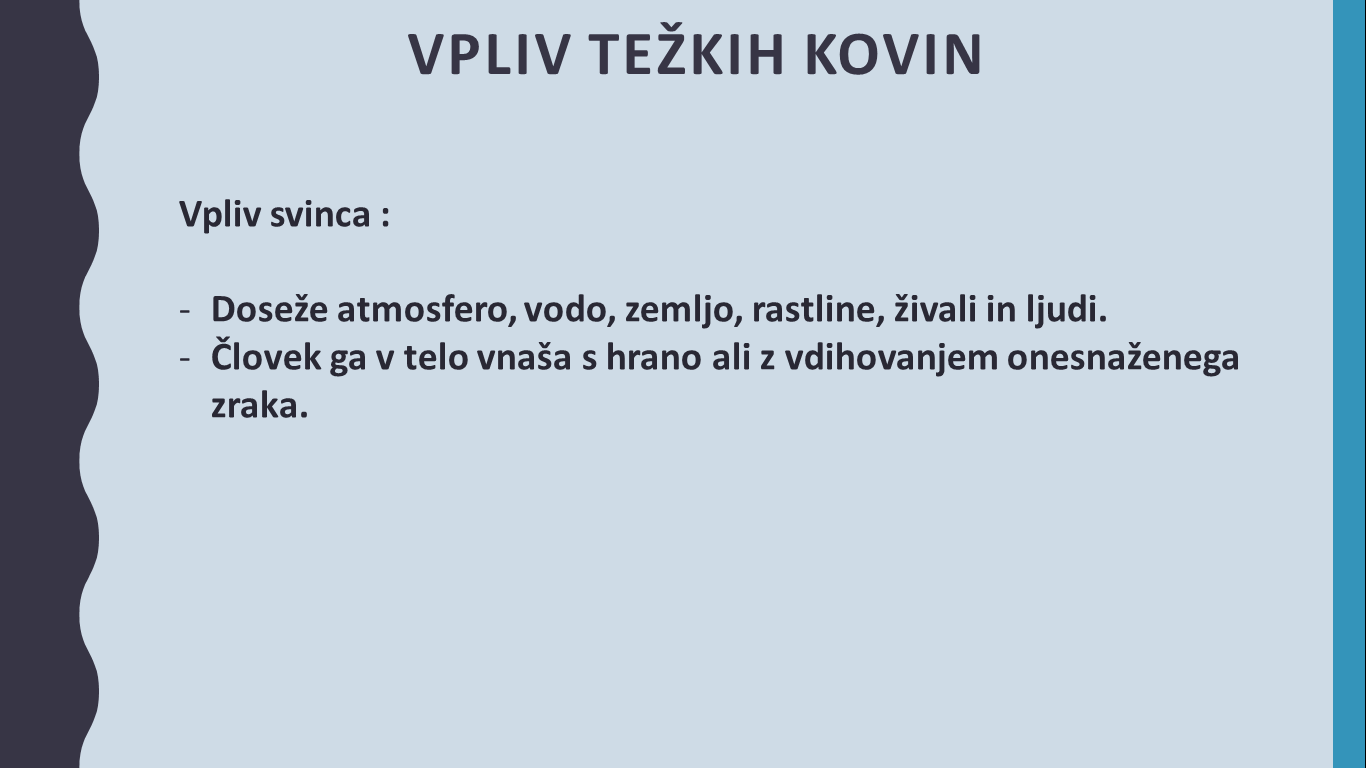 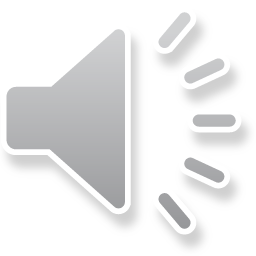 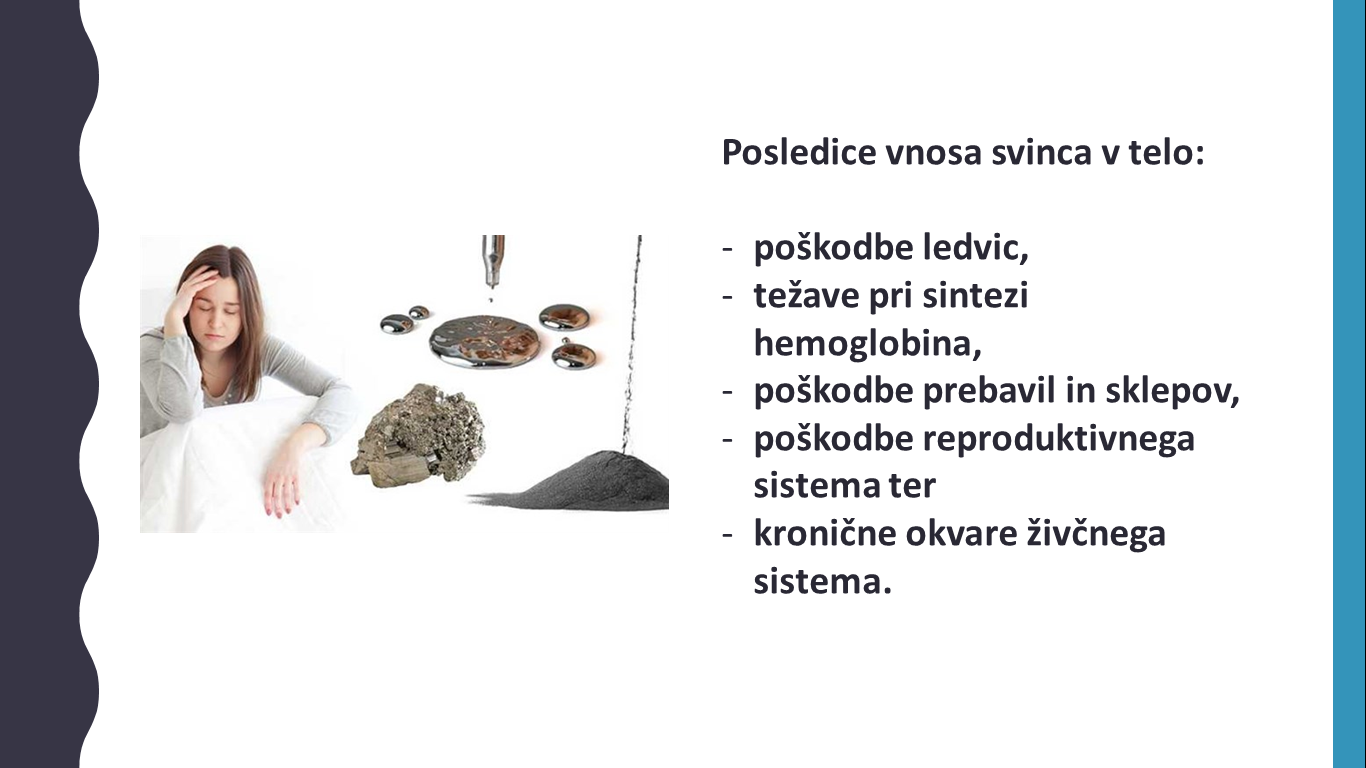 ŽIVO SREBRO in SVINEC
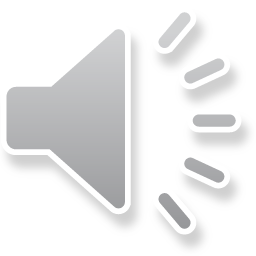 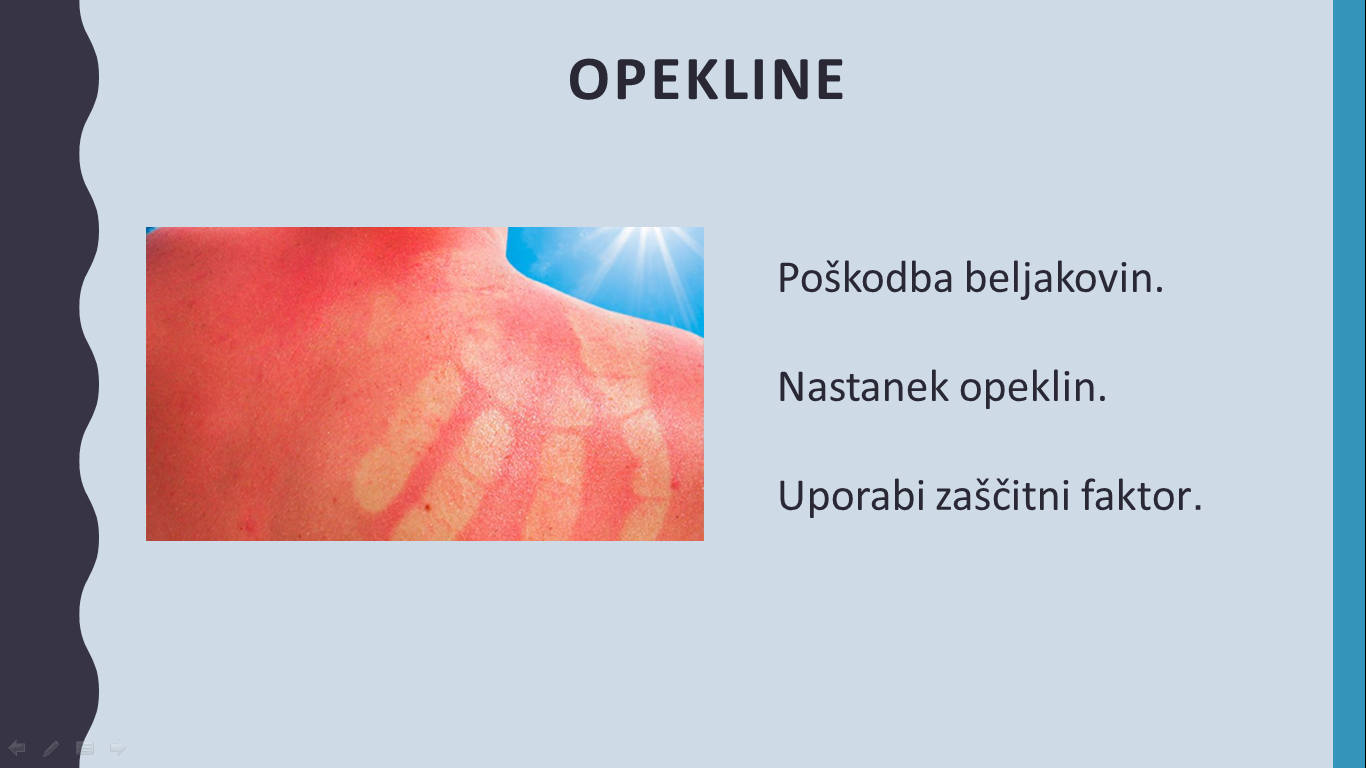 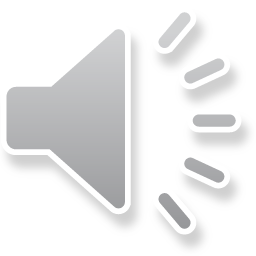